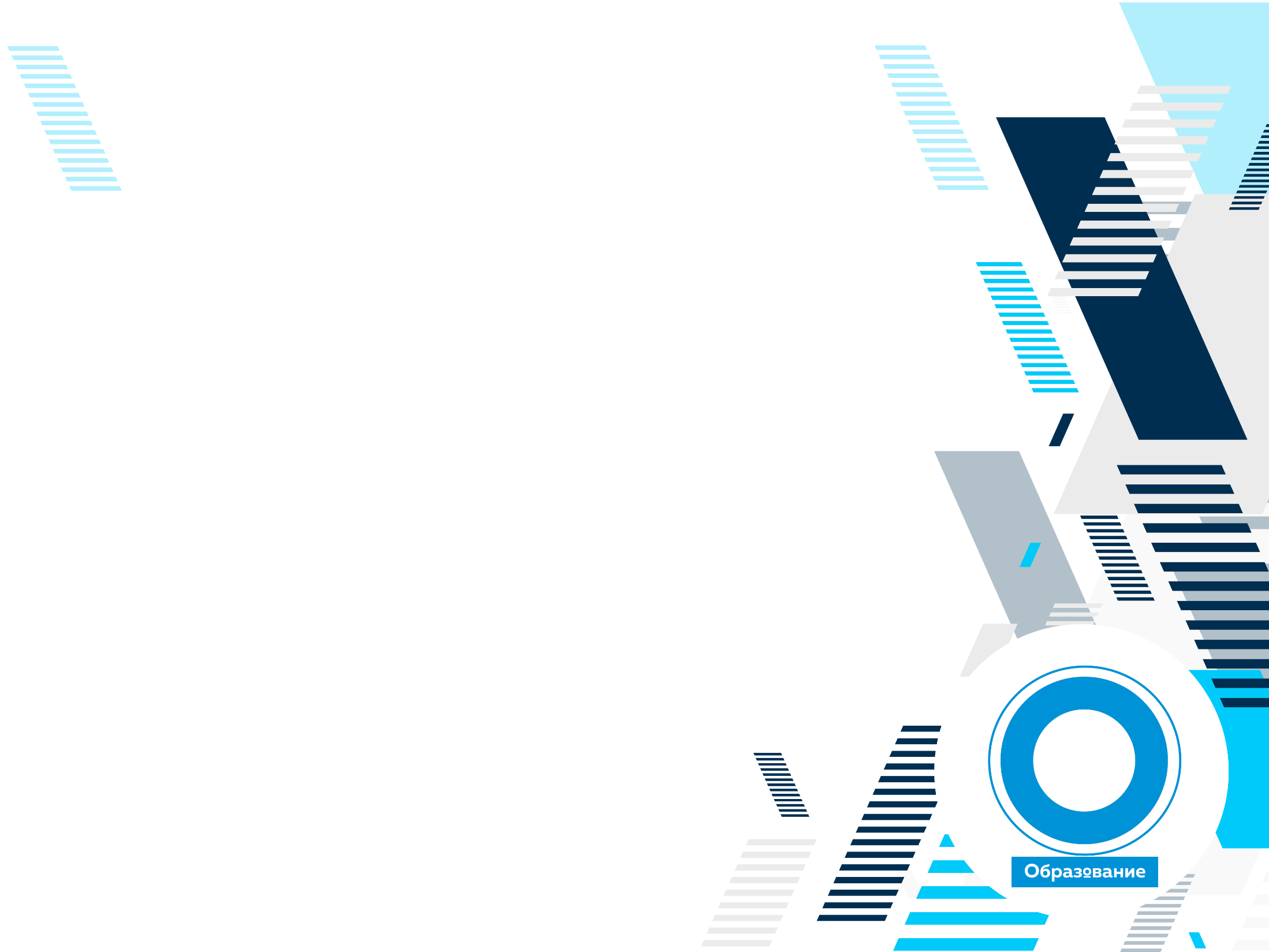 Организация и 
проведение уроков
 социальной активности
ГРУППА «ДЕТИ»
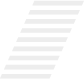 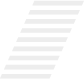 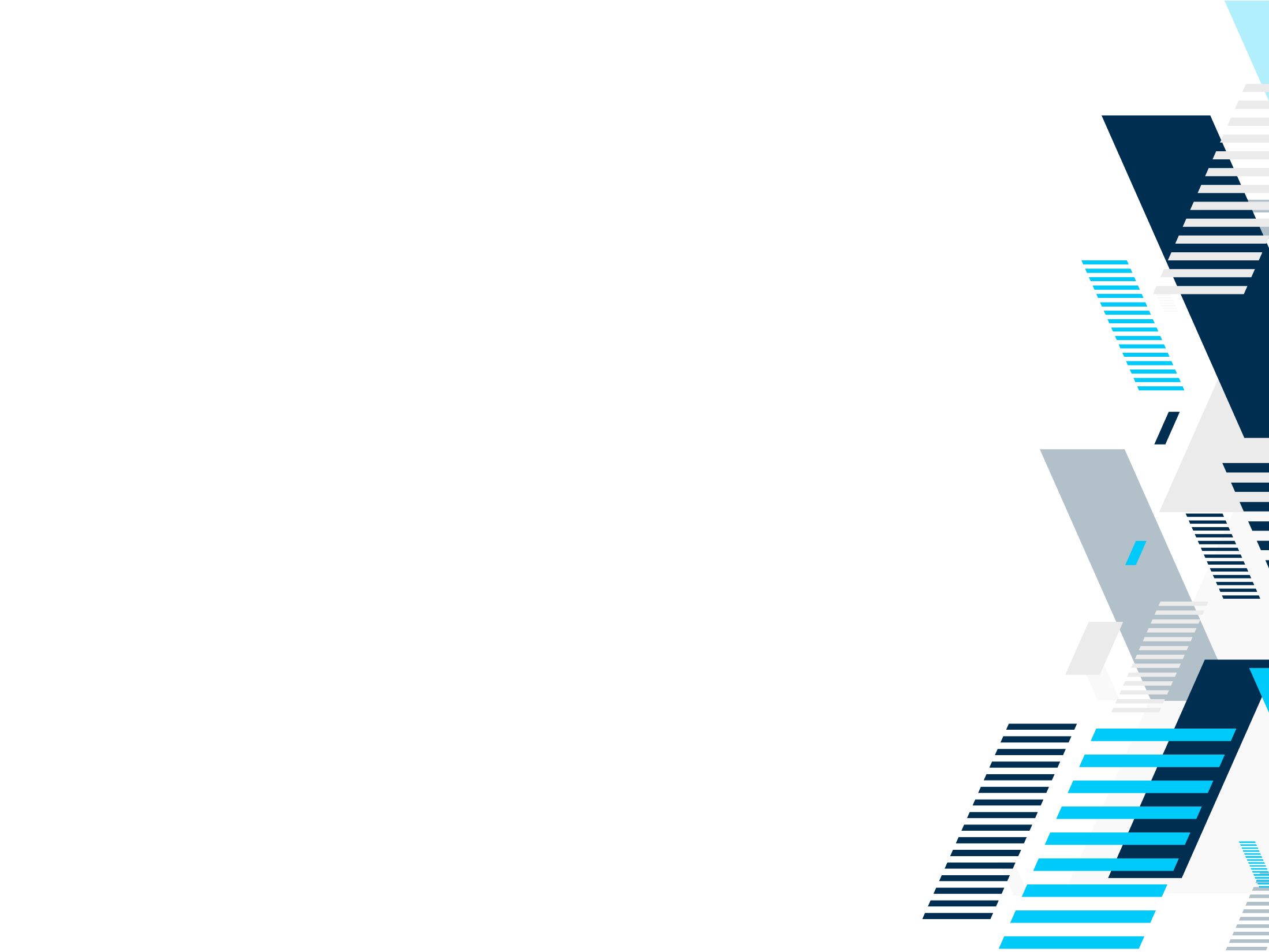 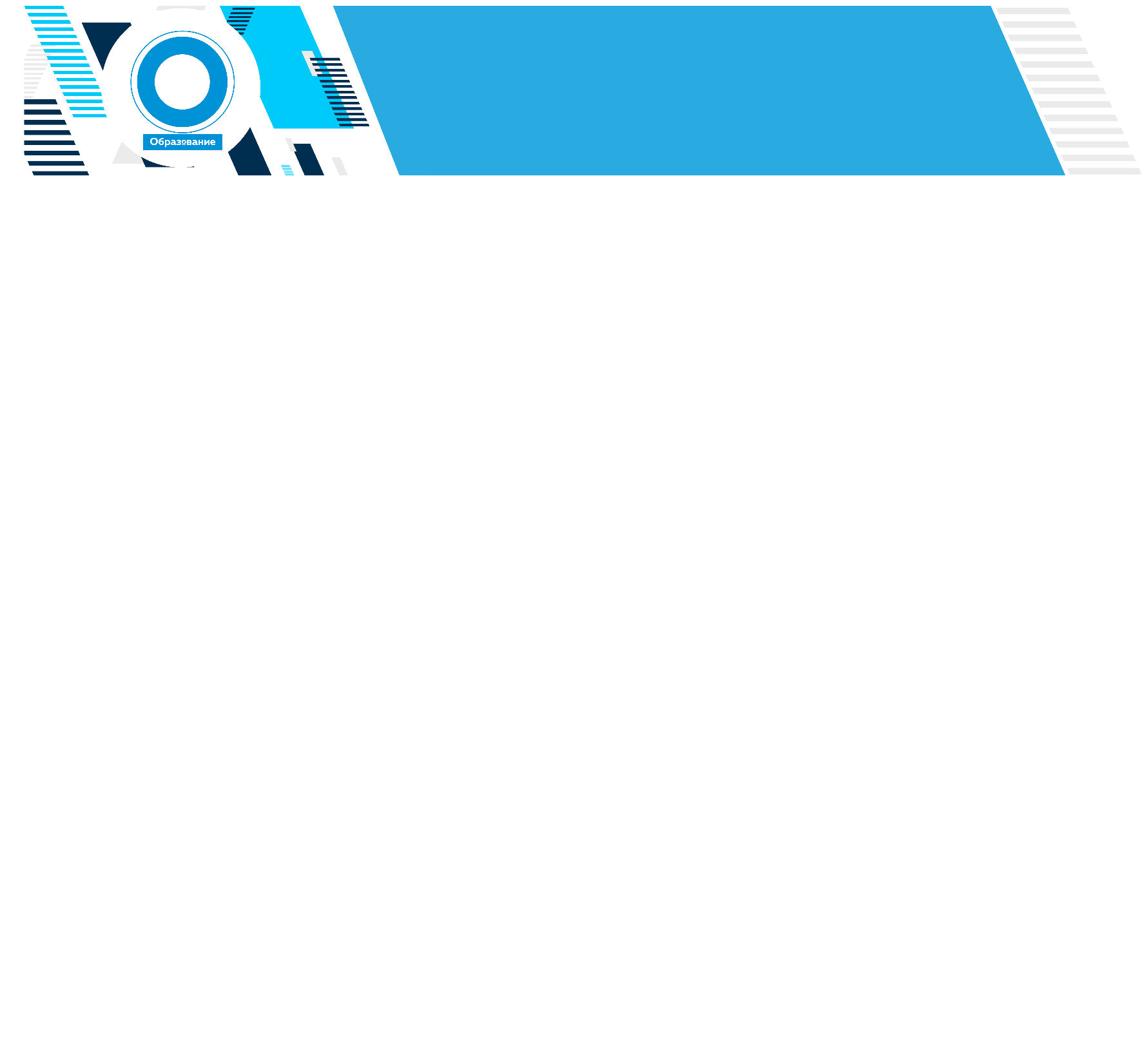 АНАЛИЗ СИТУАЦИИ
Мы не знаем, что это такое
Мы хотим узнать про уроки социальной активности
Мы стремимся развиваться в этом 
направлении
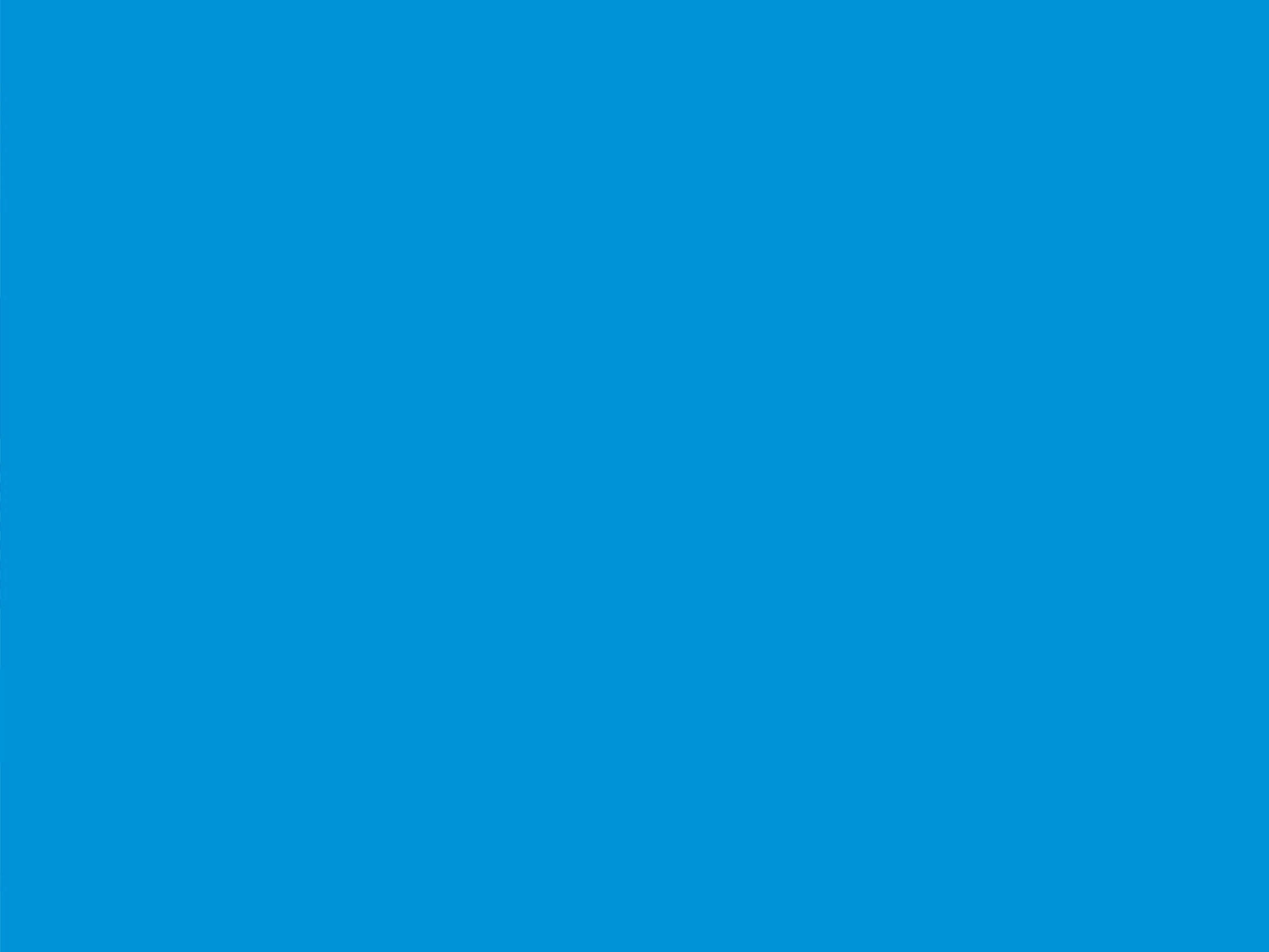 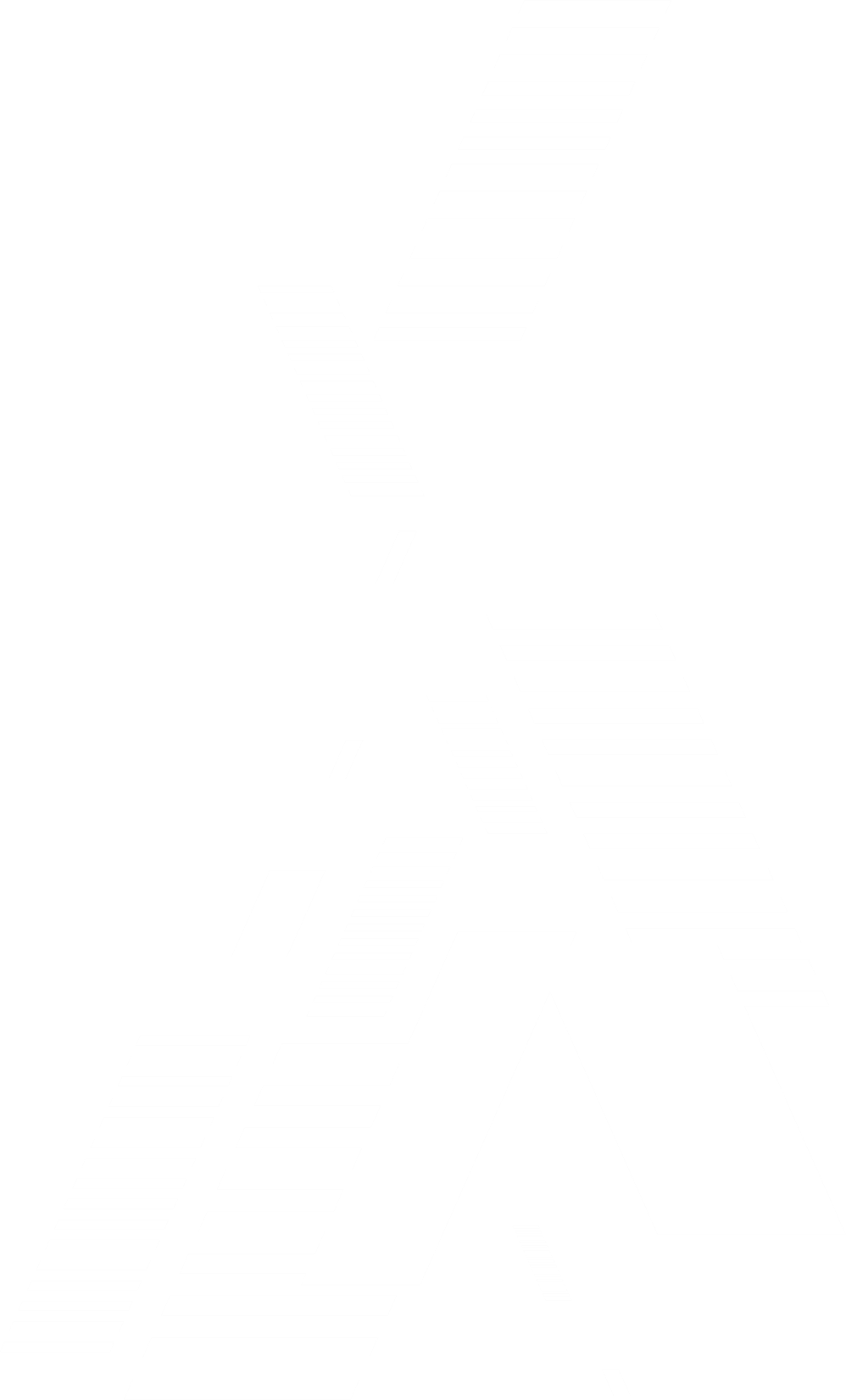 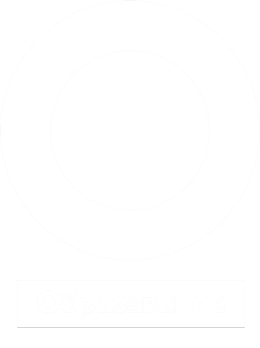 СТРАТЕГИЧЕСКАЯЦЕЛЬ
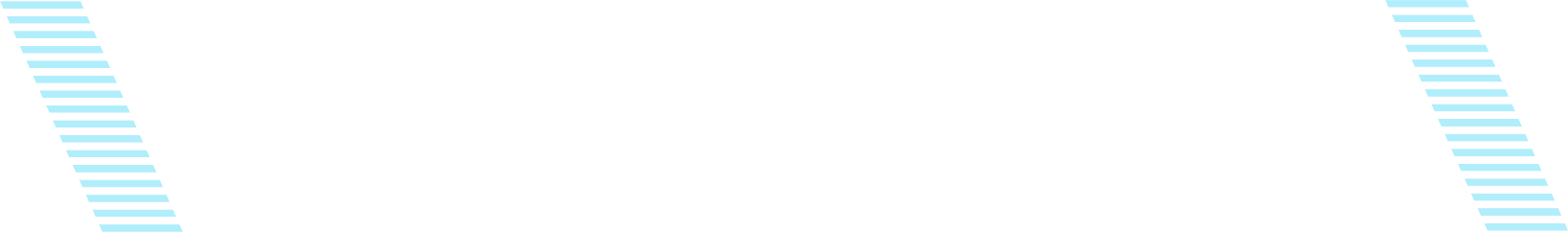 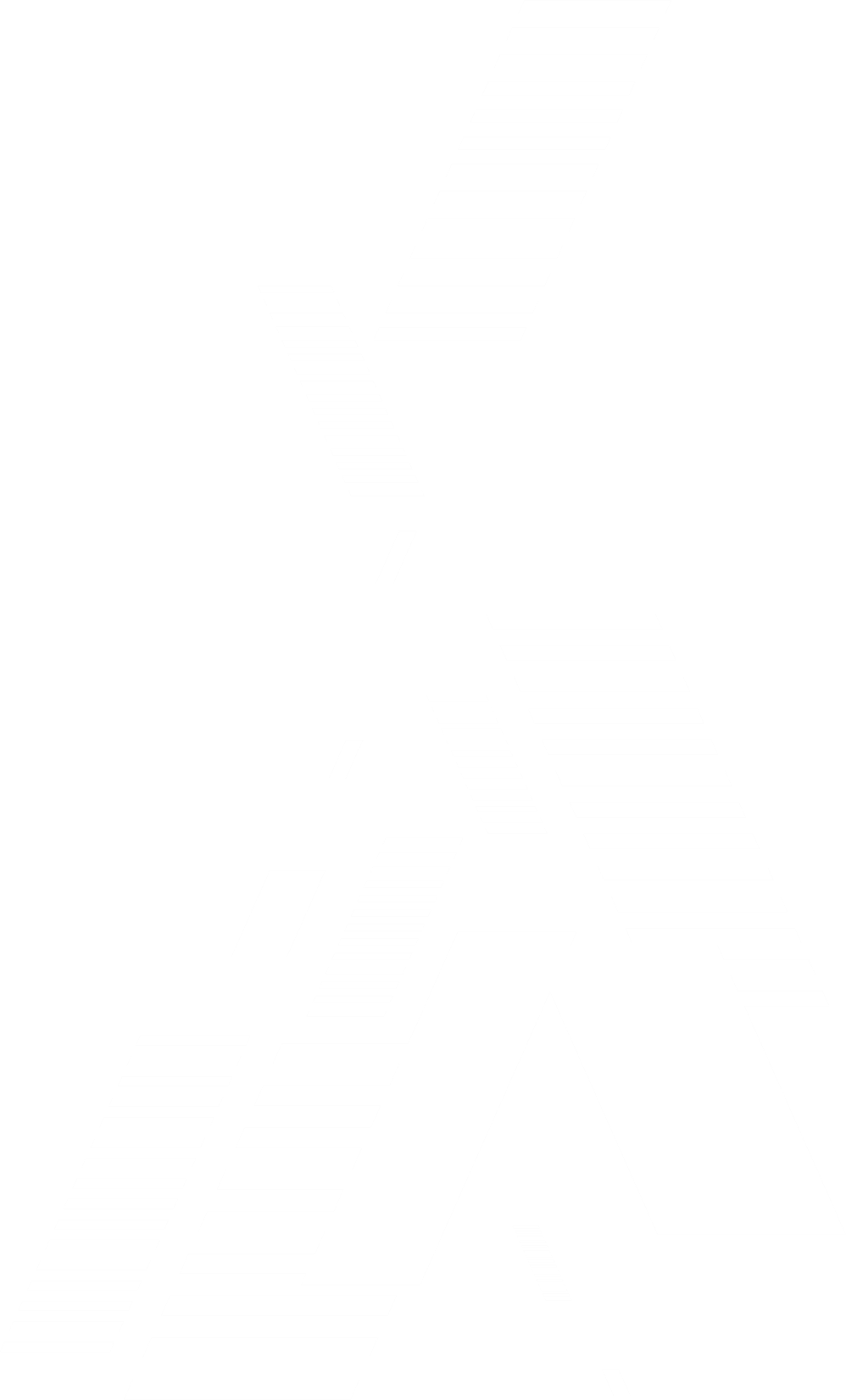 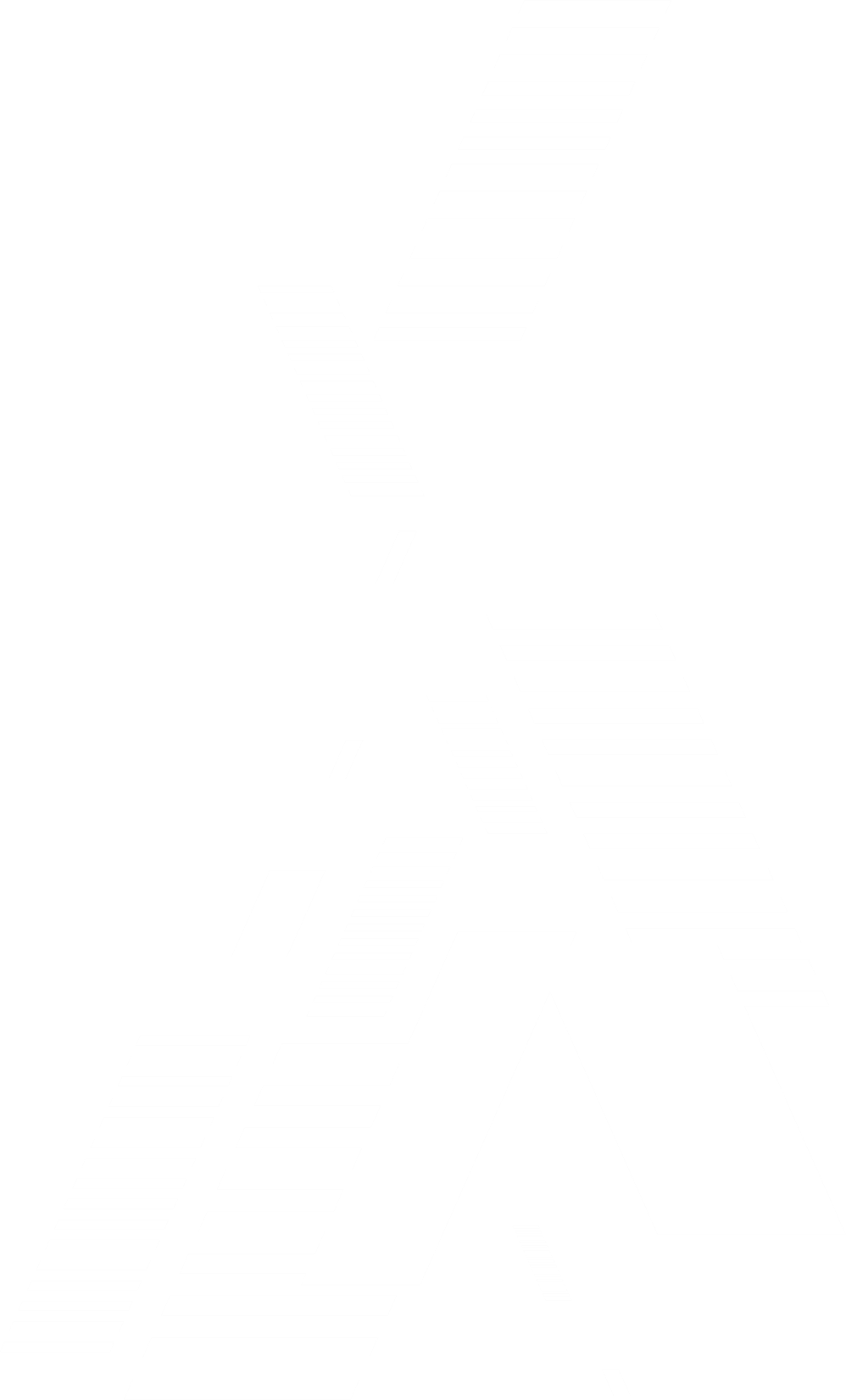 Сформировать информационно-образовательную среду для развития социальной активности детей и молодежи
#УПРАВЛЕНЧЕСКИЙ_ПРОЕКТ
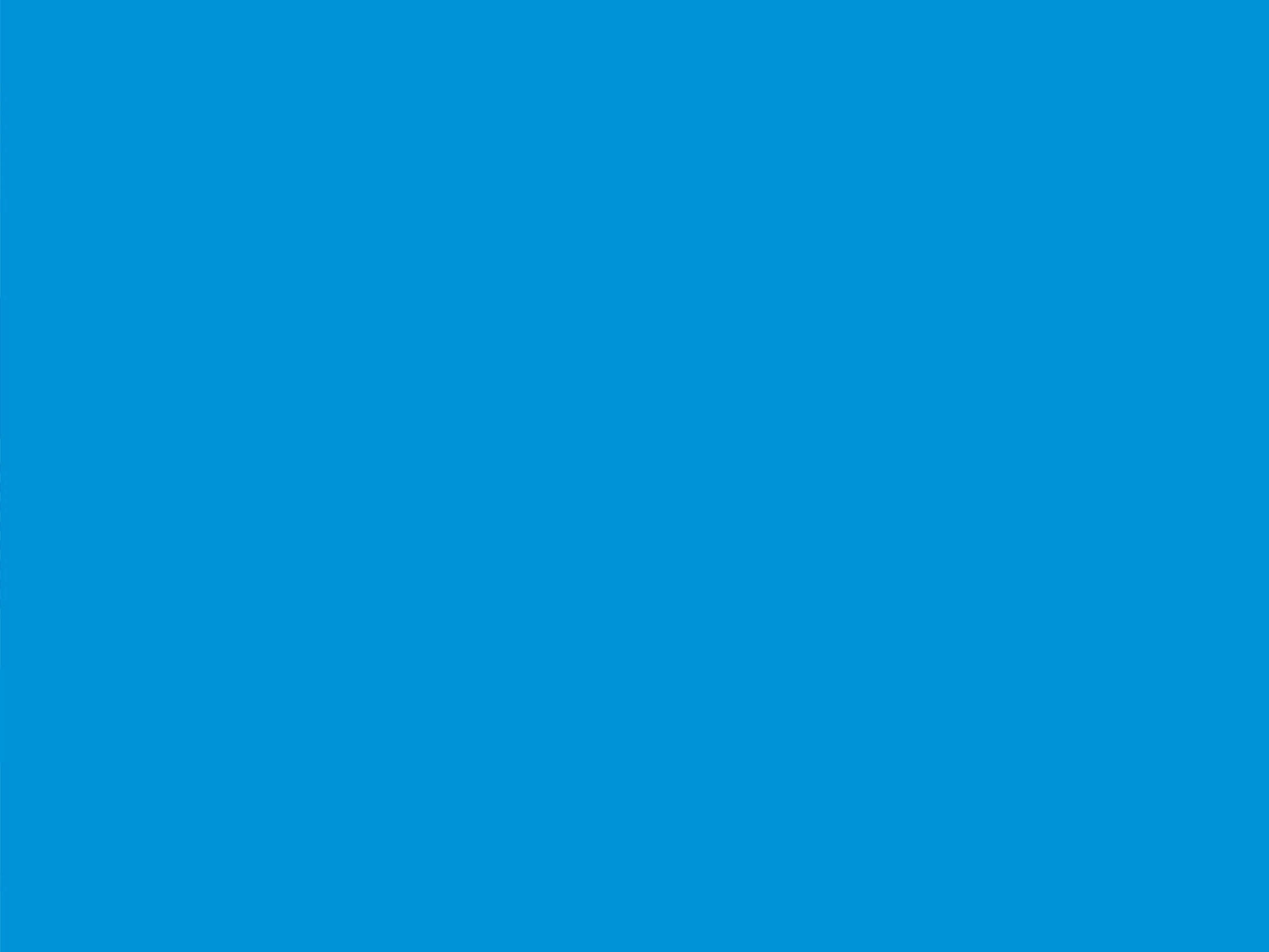 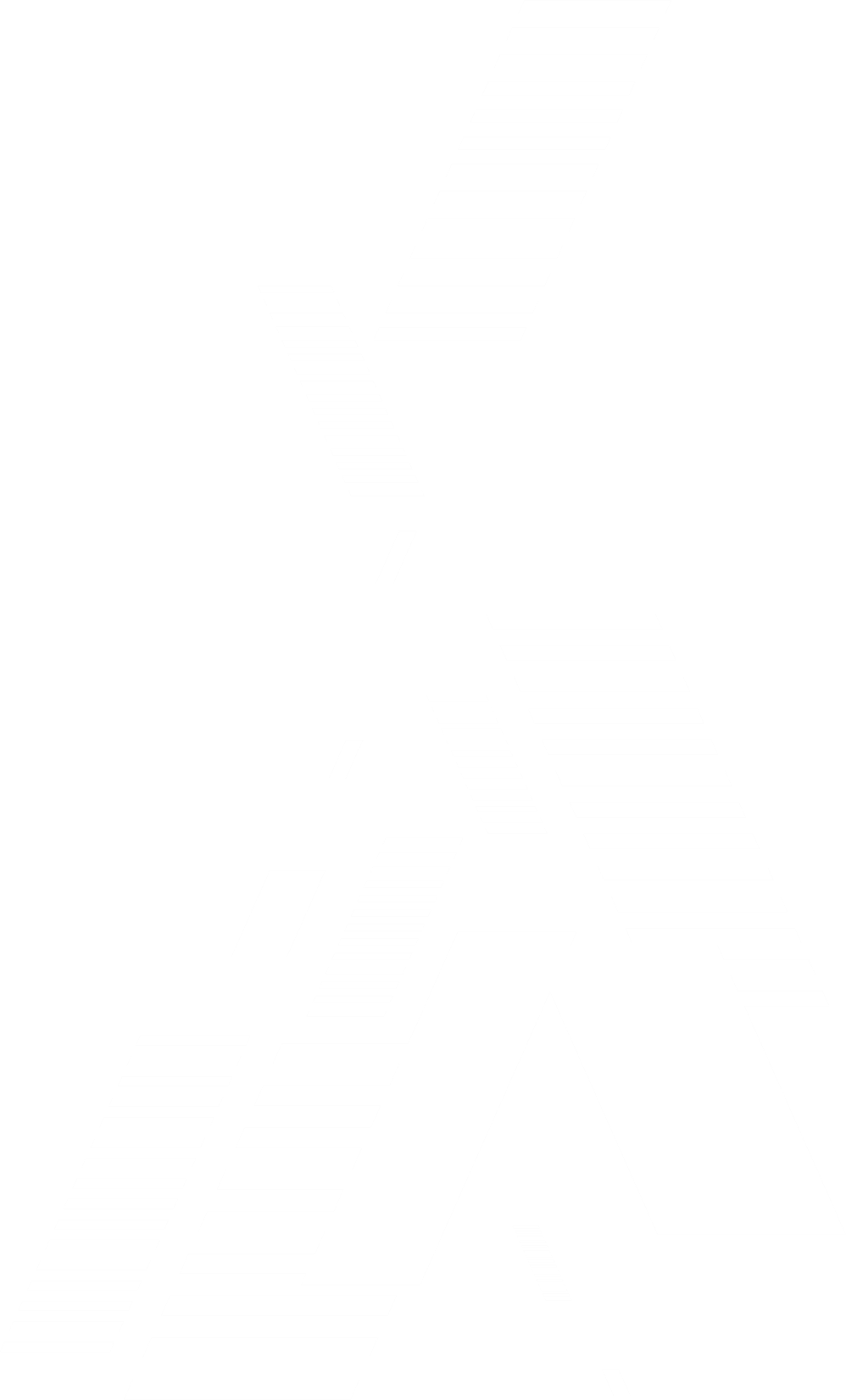 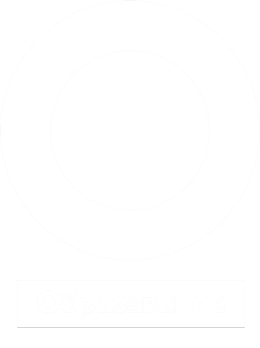 ТАКТИЧЕСКАЯЦЕЛЬ
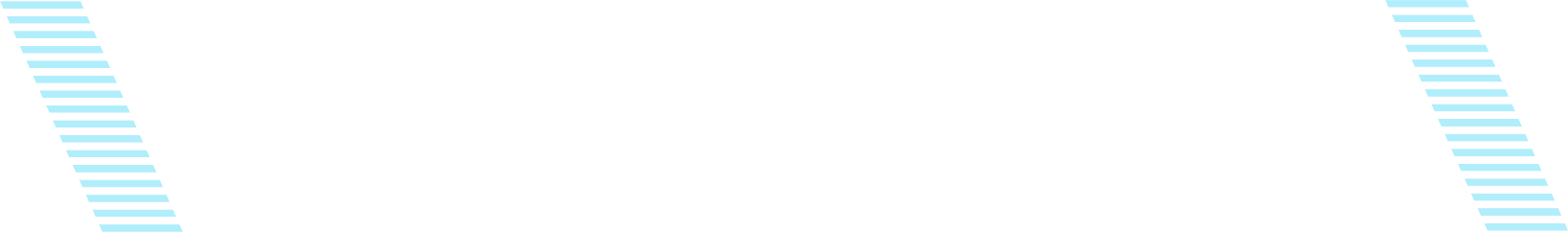 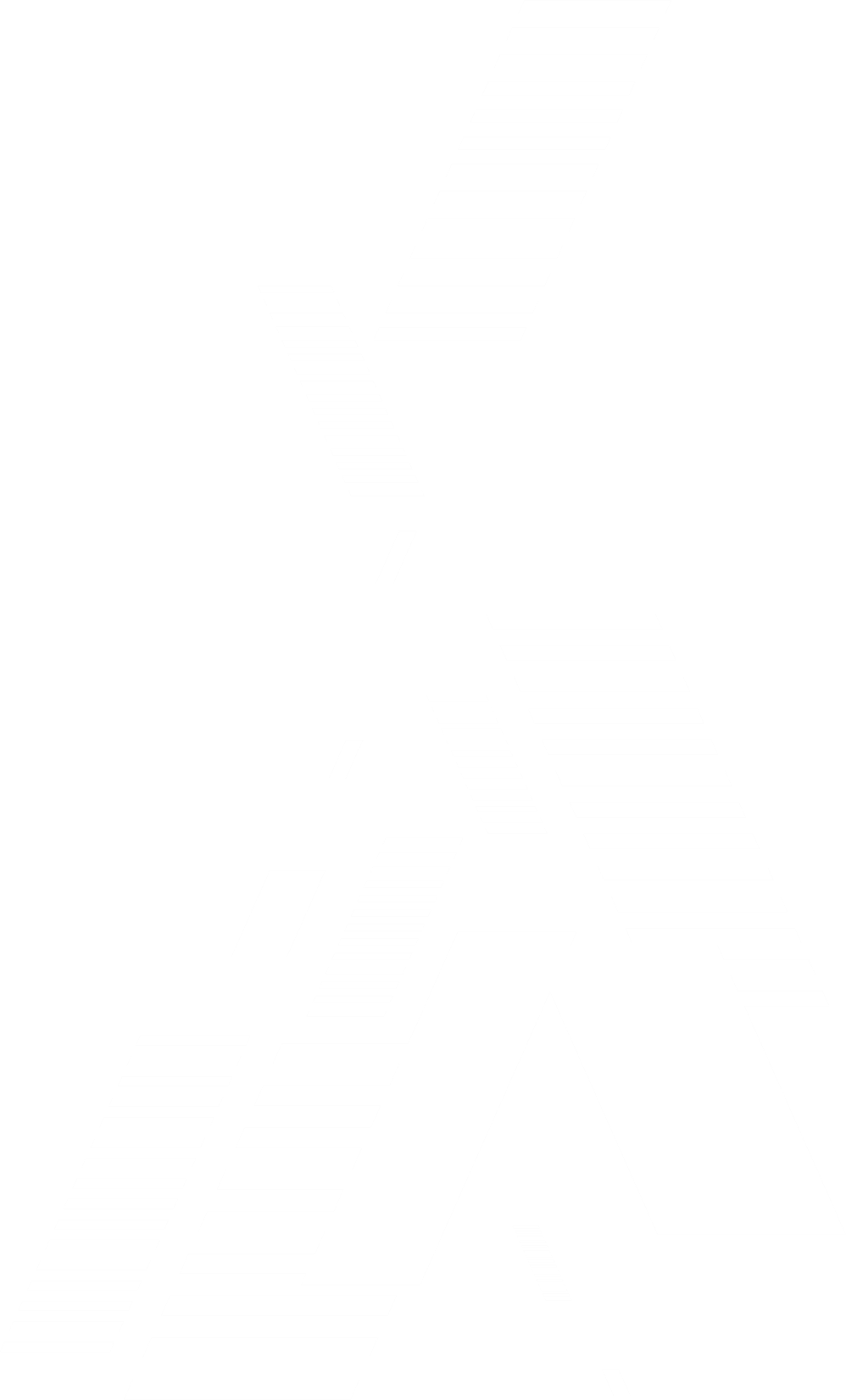 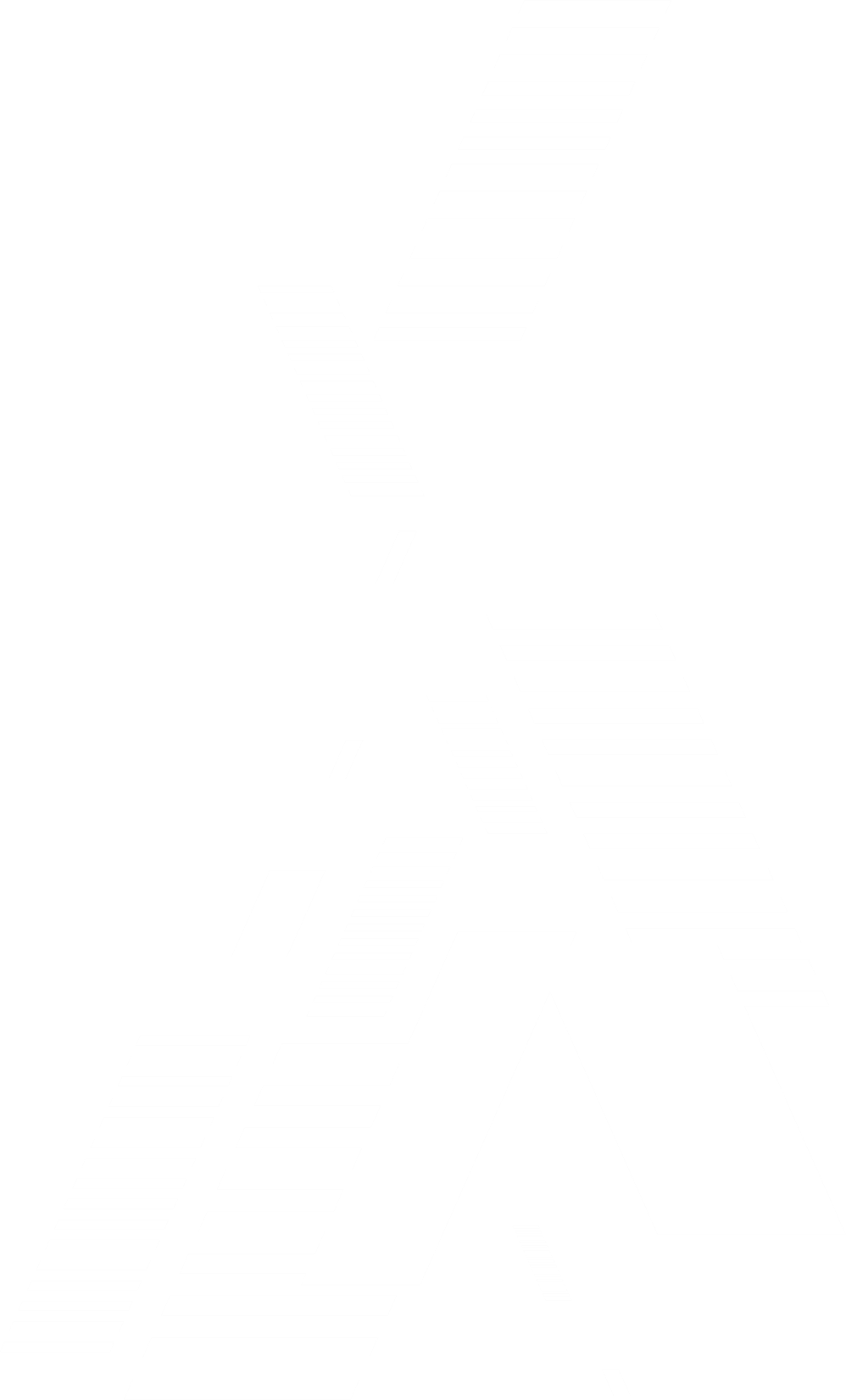 Проанализировать имеющуюся информацию 
по социальной активности на региональном 
и федеральном уровнях

Определиться с целевой аудиторией по 
организации и проведению уроков 
социальной активности

Выбрать форму проведения уроков
 социальной активности
#УПРАВЛЕНЧЕСКИЙ_ПРОЕКТ
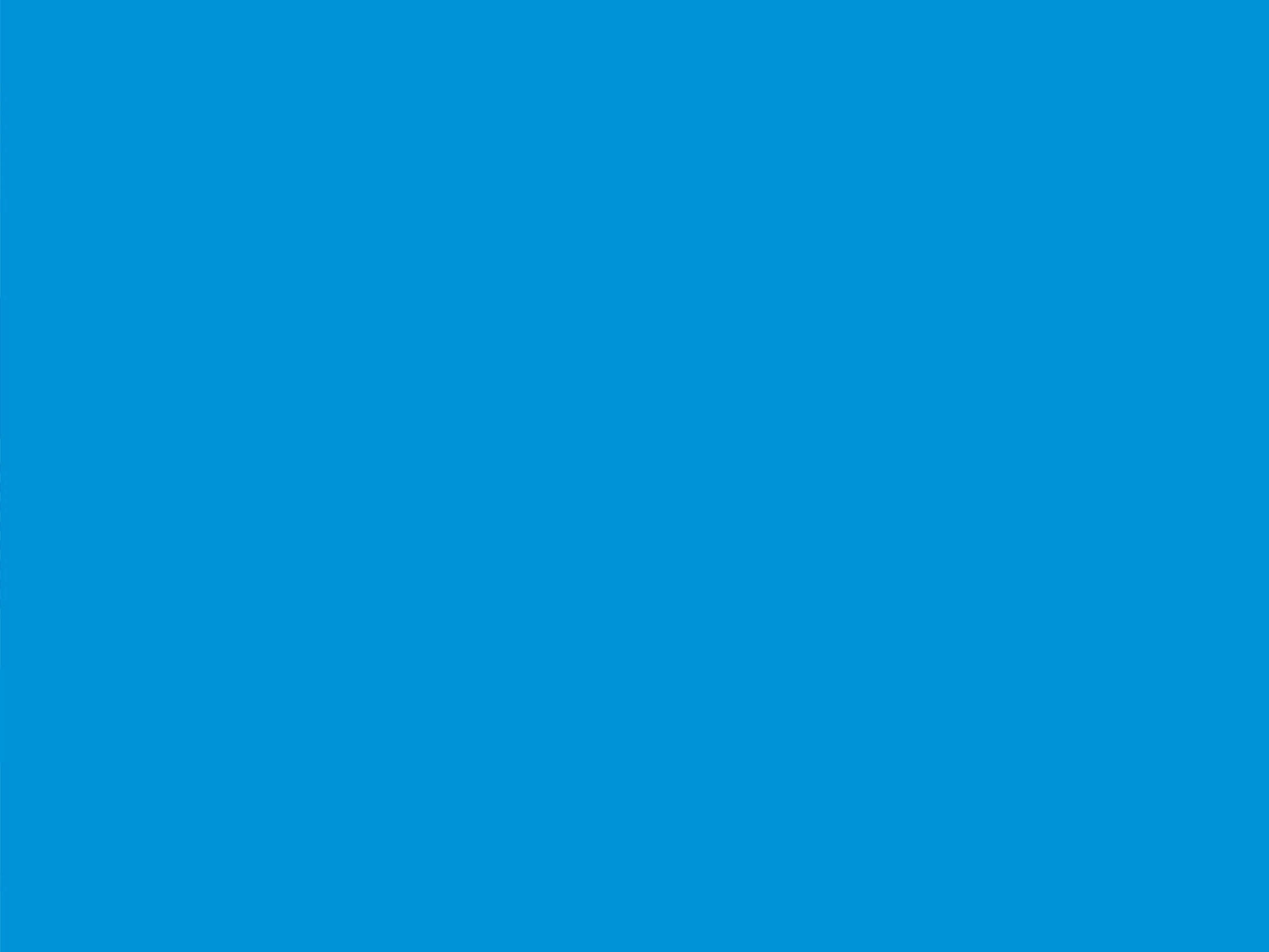 ЗАДАЧА № 1
Сформировать базу источников информации, разработать глоссарий по направлению социальной активности
ЗАДАЧА № 2
Провести опрос по тематике социальной активности
ЗАДАЧА № 3
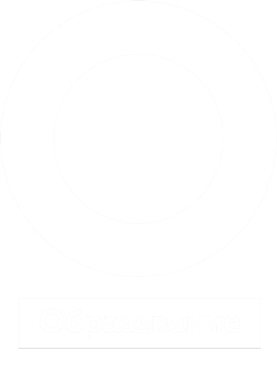 Разработать программу по проведению урока социальной активности
ЗАДАЧИ
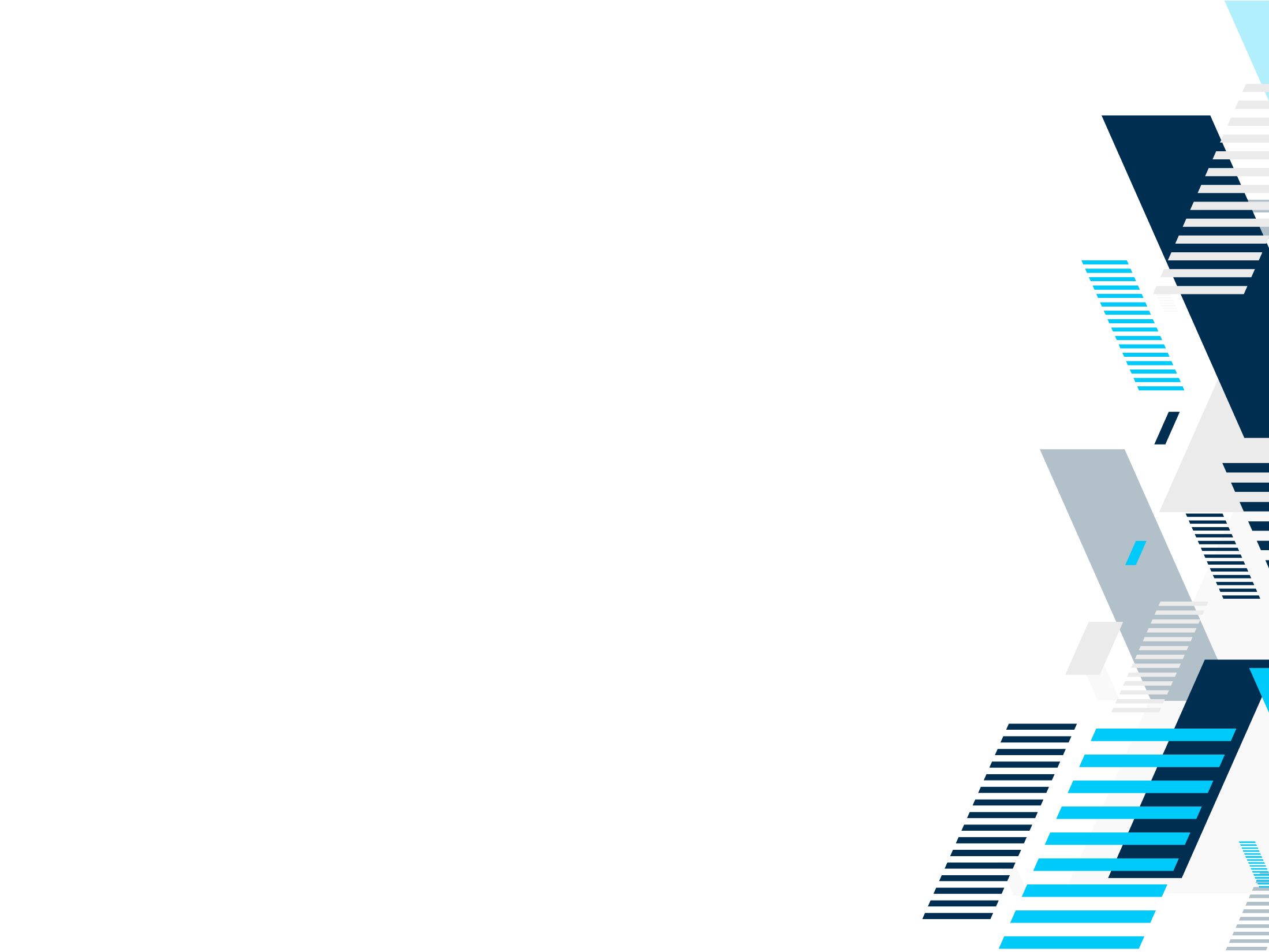 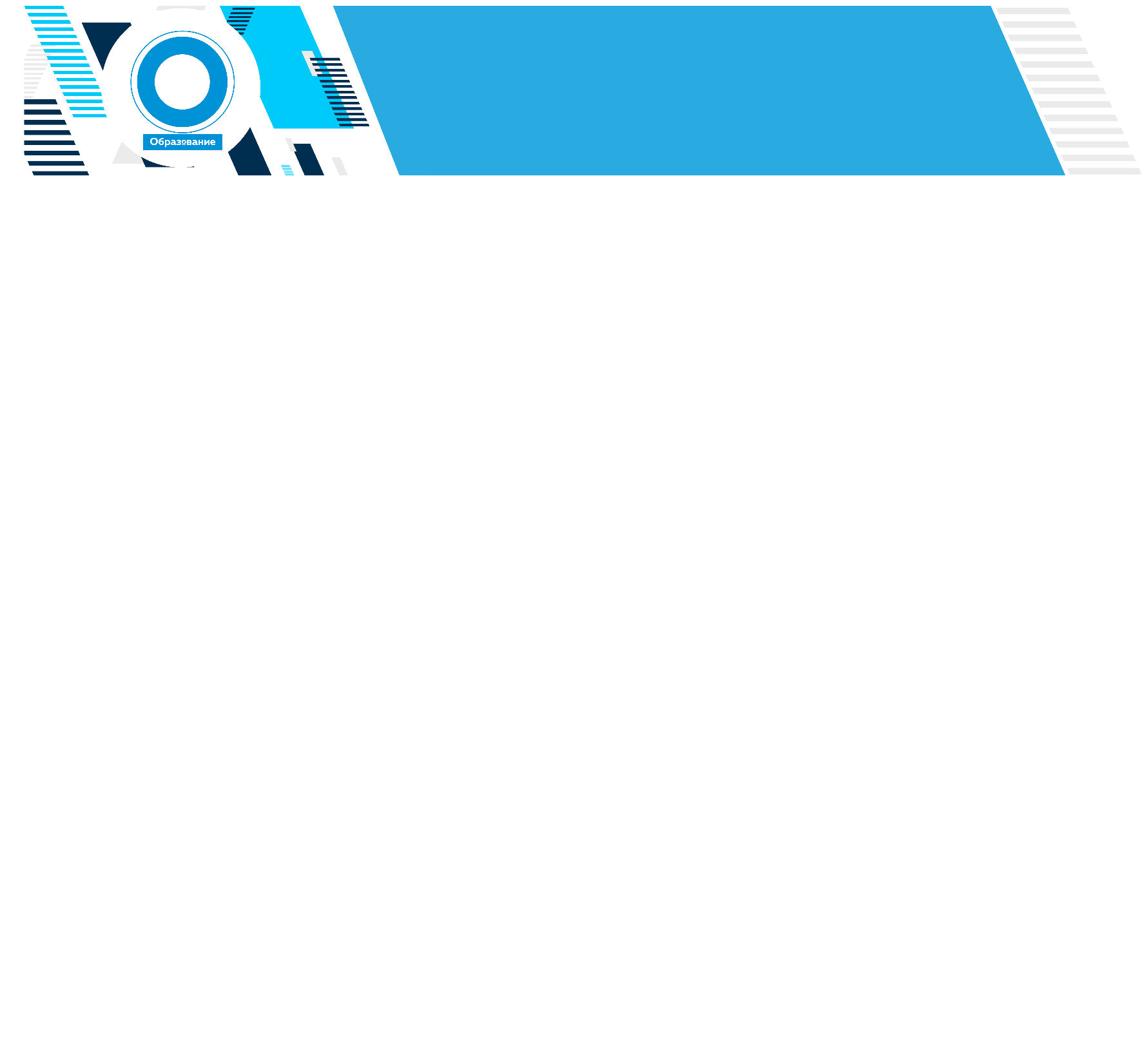 РЕЗУЛЬТАТ
Разработана электронная презентация 
с указанием источников информации по 
социальной активности
Разработан глоссарий и размещен на информационных ресурсах
Проведен опрос с охватом 100 школьников, проведена пресс-конференция по открытию уроков социальной активности
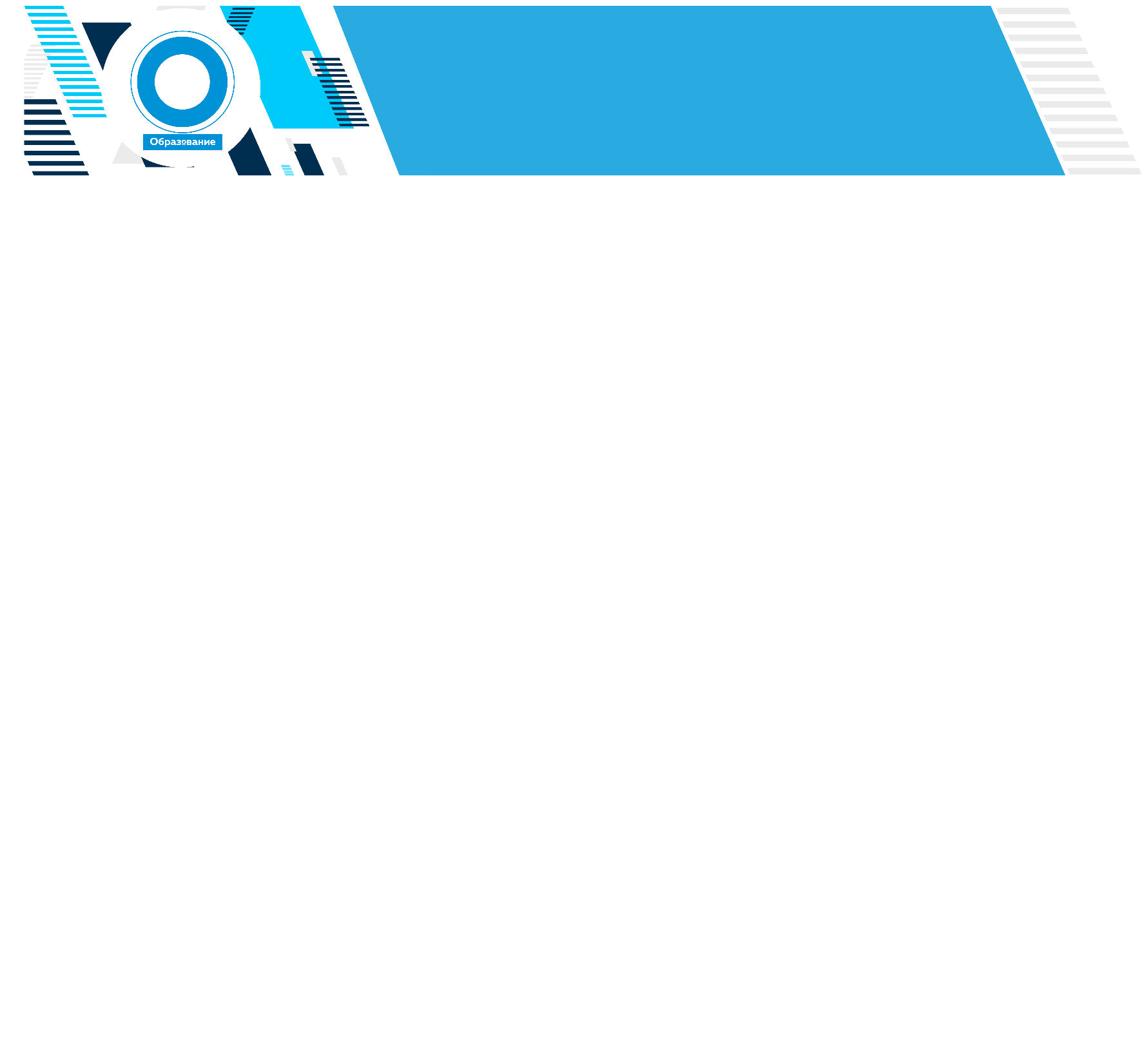 ПЛАНИРОВАНИЕ
ДЕЯТЕЛЬНОСТИ
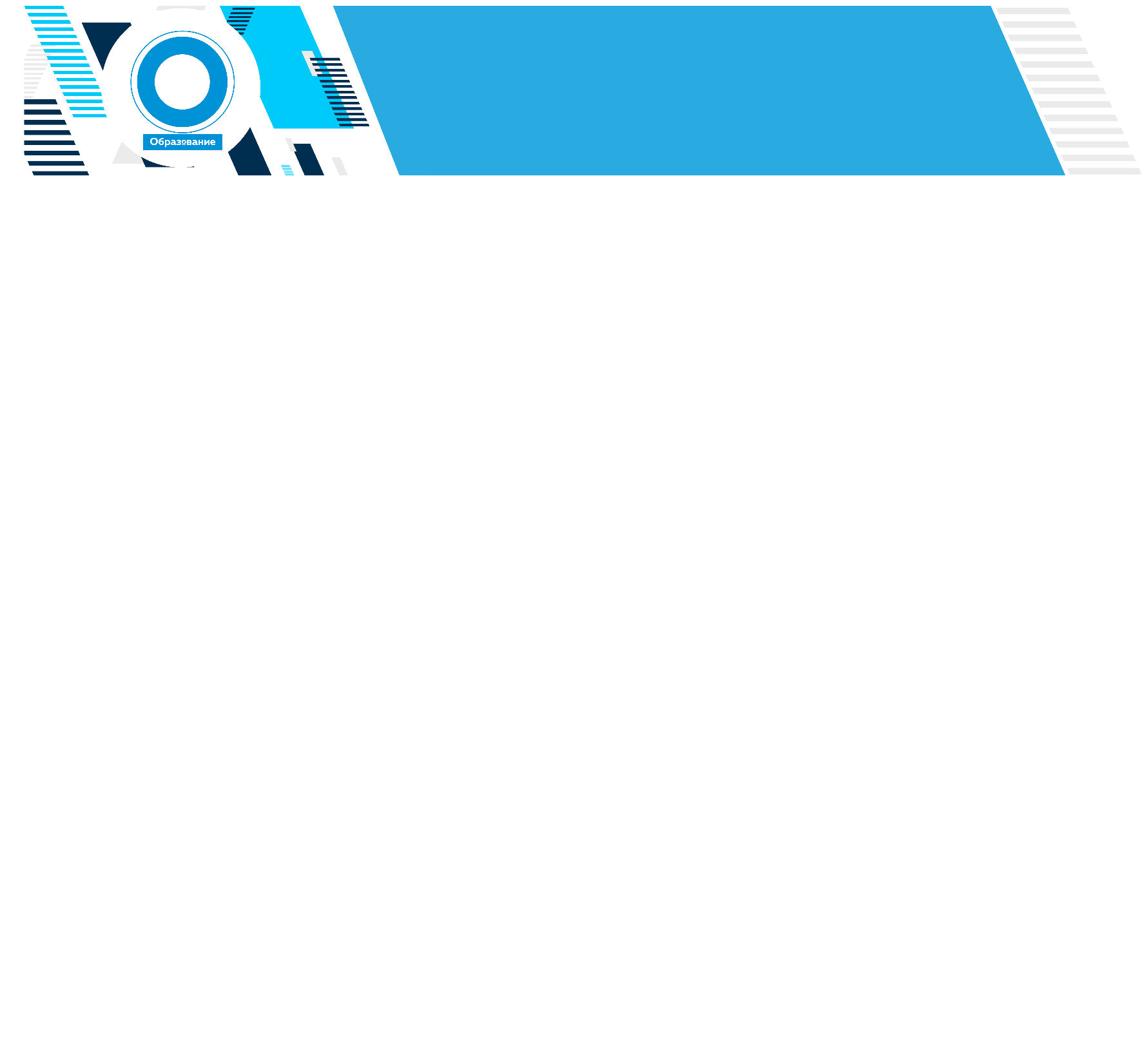 МЕДИАПЛАН